Einführung in die ProgrammierungIntroduction to ProgrammingProf. Dr. Bertrand Meyer
Exercise Session 6
Today
Conditional
Loop
Abstractions
Exporting features
Structured programming
In structured programming instructions can be combined only in three ways (constructs):
Condition
True
c
c
s_1
True
False
False
Compound
s_1
s_2
s
s_2
sequentialcomposition
conditional
loop
Each of these blocks has a single entry and exit and is itself a (possibly empty) compound
Conditional
Basic syntax:
	if c then
		s_1
	else
		s_2
	end
 c is a boolean expression (e.g., entity, query call of type BOOLEAN)
 else-part is optional:
	if c then
		s_1
	end
Condition
Compound
Compound
Calculating function’s value
f (max: INTEGER; s: STRING): STRING
    do
        if s.is_equal (“Java”) then
            Result := “J**a”
        else
            if s.count > max then
                Result := “<an unreadable German word>”
            end
        end
    end

Calculate the value of: 
f (3, “Java”)
f (20, “Immatrikulationsbestätigung”)
f (6, “Eiffel”)
Hands-On
→ “J**a”
→ “<an unreadable German word>”
→ Void
Write a routine...
Hands-On
... that computes the maximum of two
integers: 
		max (a, b: INTEGER): INTEGER

 ... that increases time by one second inside class TIME:

class TIME
	hour, minute, second: INTEGER

	second_forth
		do ... end
	...
end
Comb-like conditional
If there are more than two alternatives, you can use the syntax:

if c_1 then
	s_1
elseif c_2 then
	s_2
...
elseif c_n then
	s_n 
else
	s_e
end
instead of:

if c_1 then
	s_1
else
	if c_2 then
		s_2
	else
		...
		if c_n then
			s_n
		else
			s_e
		end
		...
	end 
end
Condition
Compound
Multiple choice
If all the conditions have a specific structure, you can use the syntax:

		inspect expression
		when const_1 then
			s_1
		when const_2 then
			s_2
		...
		when const_n1 .. const_n2 then
			s_n
		else
			s_e
		end
Integer or character expression
Integer or character constant
Compound
Interval
[Speaker Notes: According to the standard, also string and type expressions can be used in multi-choice, however it is not implemented yet.]
Lost in conditions
Hands-On
Rewrite the following multiple choice:
using a comb-like conditional
using nested conditionals
if user_choice = 0 then
    print (“Hamburger”)
elseif user_choice = 1 then
    print (“Coke”)
else
    print (“Not on the menu !”)
end
inspect user_choice
when 0 then
    print (“Hamburger”)
when 1 then
    print (“Coke”)
else
    print (“Not on the menu!”)
end
if user_choice = 0 then
    print (“Hamburger”)
else
    if user_choice = 1 then
        print (“Coke”)
    else
        print (“Not on the menu!”)
    end
end
Loop: Basic form
Syntax:
		from
			initialization


		until
			exit_condition
		loop
			body


		end
Compound
Boolean expression
Compound
Compilation error? Runtime error?
Hands-On
f (x, y : INTEGER): INTEGER
	do
		from
		until (x // y)
		loop
			"Print me!"
		end
	end
f (x, y : INTEGER): INTEGER
	local
		i : INTEGER
	do
		from i := 1
		until (True)
		loop
			i := i * x * y
		end
	end
Compilation error:
integer expression instead of boolean
Correct
Compilation error:
expression instead of instruction
Simple loop
Hands-On
How many times will the body of the following 
loop be executed?
i: INTEGER
...
from
	i := 1
until
	i > 10
loop
	print (“I will not say bad things about assistants”)
	i := i + 1
end
In Eiffel we usually start counting from 1
10
…
from
	i := 10
until
	i < 1
loop
	print (“I will not say bad things about assistants”)
end
∞
Caution! Loops can be infinite!
What does this function do?
f (n: INTEGER): INTEGER
		require
			n >= 0
		local
			i: INTEGER
		do
			from
				i := 2
				Result := 1
			until
				i > n
			loop
				Result := Result * i
				i := i + 1
			end
		end
Hands-On
factorial
Loop: More general form
Syntax:
		from
			initialization


		until
			exit_condition
		loop
			body


		end
Compound
invariant
	inv
Optional
Boolean expression
Boolean expression
Compound
variant
	var
Optional
Integer expression
Invariant and variant
Loop invariant (do not confuse with class invariant)
 holds before and after the execution of loop body
captures how the loop iteratively solves the problem: e.g. “to calculate the sum of all n elements in a list, on each iteration i (i = 1..n) the sum of first i elements is obtained”
Loop variant
integer expression that is nonnegative after execution of from clause and after each execution of loop clause and strictly decreases with each iteration
a loop with a correct variant can not be infinite (why?)
Invariant and variant
Hands-On
What are the invariant and variant of 
the “factorial” loop?
	from
		i := 2
		Result := 1
	invariant
		?
	until
		i > n
	loop
		Result := Result * i
		i := i + 1
	variant
		?
	end
i = 2;    Result = 1 = 1!
i = 3;    Result = 2 = 2!
i = 4;    Result = 6 = 3!
Result = factorial (i - 1)
n – i + 2
Writing loops
Hands-On
Implement a function that calculates
Fibonacci numbers, using a loop

fibonacci (n: INTEGER): INTEGER
		-- n-th Fibonacci number
	require
		n_non_negative: n >= 0
	ensure
		first_is_zero: n = 0 implies Result = 0
		second_is_one: n = 1 implies Result = 1
		other_correct: n > 1 implies Result = 					fibonacci (n - 1) + fibonacci (n - 2)
	end
Writing loops (solution)
fibonacci (n: INTEGER): INTEGER
	local
		a, b, i: INTEGER
	do
		if n <= 1 then
			Result := n
		else 				
			from
				a := fibonacci (0)
				b := fibonacci (1)
				i := 1
			invariant
				a = fibonacci (i - 1)
				b = fibonacci (i )
			until
				i = n
			loop
				Result := a + b
				a := b
				b := Result
				i := i + 1
			variant
				n - i
			end
		 end
	end
Hands-On
Abstraction
To abstract is to capture the essence behind the details and the specifics.
The client is interested in:
a set of services that a software module provides, not its internal representation
hence, the class abstraction
what a service does, not how it does it
hence, the feature abstraction
Programming is all about finding right abstractions
However, the abstractions we choose can sometimes fail, and we need to find new, more suitable ones.
Abstraction
”A simplification of something much more complicated that is going on under the covers. As it turns out, a lot of computer programming consists of building abstractions. 

What is a string library? It's a way to pretend that computers can manipulate strings just as easily as they can manipulate numbers. 

What is a file system? It's a way to pretend that a hard drive isn't really a bunch of spinning magnetic platters that can store bits at certain locations, but rather a hierarchical system of folders-within-folders containing individual files that in turn consist of one or more strings of bytes.“
(extract from http://www.joelonsoftware.com/articles/LeakyAbstractions.html )
Finding the right abstractions  (classes)
Suppose you want to model your room:
	class ROOM
	feature
 		-- to be determined
	end
material
door
bed
location
desk
computer
size
shape
furniture
etc
messy?
etc
etc
Your room probably has thousands of properties and hundreds of things in it.
Therefore, we need a first abstraction: What do we want to model?
In this case, we focus on the size, the door, the computer and the bed.
Finding the right abstractions (classes)
To model the size, an attribute of type DOUBLE  is probably enough, since all we are interested in is it‘s value:
class ROOM
feature
	size: DOUBLE
 		-- Size of the room.

end
Finding the right abstractions (classes)
Now we want to model the door.
If we are only interested in the state of the door, i.e. if it is open or closed, a simple attribute of type BOOLEANwill do:
class ROOM
feature
	size: DOUBLE
 		-- Size of the room.
	is_door_open: BOOLEAN
 		-- Is the door open or closed?
	...
end
Finding the right abstractions (classes)
But what if we are also interested in what our door looks like, or if opening the door triggers some behavior?
 Is there a daring poster on the door?
 Does the door squeak while being opened or closed?
 Is it locked?
When the door is being opened, a  message will be sent to my cell phone
In this case, it is better to model a door as a separate class!
Finding the right abstractions (classes)
class DOOR
feature
 	is_locked: BOOLEAN
 			-- Is the door locked?
	is_open: BOOLEAN
 			-- Is the door open?
	is_squeaking: BOOLEAN
 			-- Is the door squeaking?
	has_daring_poster: BOOLEAN
 			-- Is there a daring poster on 
			-- the door?
	open
			-- Opens the door
	      do
 			-- Implementation of open, 
			-- including sending a message
	      end

	-- more features… 
end
class ROOM
feature
 	size: DOUBLE
 			-- Size of the room 
			-- in square meters.
	door: DOOR
 			-- The room’s door.
end
Finding the right abstractions (classes)
How would you model…
Hands-On
… the computer?
… the bed?
How would you model an elevator in a building?
[Speaker Notes: Note: There is no „right“ answer to these questions. Depending on what we‘re interested in. An attribute of type STRING might be totally sufficient for the computer (It‘s brand for example), or we have to build a new class if we want more details in our abstraction. (CPU, HD, OS, uptime etc…)
The same is valid for the bed.
For the elevator question, this is a good example that it is hard. How to model a floor? Or the door? What about pre-, postconditions and invariants? Collect ideas and discuss them in class…]
Finding the right abstractions (features)
1000
300
deposits
withdrawals
500
800
balance
(BANK_ACCOUNT)
invariant: balance = total (deposits) – total (withdrawals)
1000
300
deposits
withdrawals
500
(BANK_ACCOUNT)
Which one would you choose and why?
Exporting features: The stolen exam
class PROFESSOR

create 
	make
feature
	make (a_exam_draft: STRING) 
		do
			exam_draft := a_exam_draft
		end
feature
	exam_draft: STRING
end
For your eyes only
class ASSISTANT

create 
	make
feature
	make (a_prof: PROFESSOR) 
		do
			prof := a_prof
		end
feature
	 prof: PROFESSOR
feature
	review_draft
		do
		 	-- review  prof.exam_draft
		end
end
Exploiting a hole in information hiding
class STUDENT

create 
	make
feature
	make (a_prof: PROFESSOR; a_assi: ASSISTANT) 
		do
			prof := a_prof
			assi := a_assi
		end
feature 
	prof: PROFESSOR
	assi: ASSISTANT
feature
	stolen_exam: STRING
		do
			Result := prof.exam_draft
		end
end
Don’t try this at home!
you: STUDENT
your_prof: PROFESSOR
your_assi: ASSISTANT
stolen_exam: STRING

create your_prof.make ( “top secret exam!”)
create your_assi.make (your_prof)
create you.make (your_prof, your_assistant)

stolen_exam := you.stolen_exam
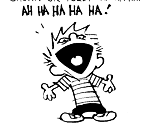 Fixing the issue
class PROFESSOR
create 
	make
feature
	make (a_exam_draft: STRING) 
		do
			exam_draft := a_exam_draft
		end
feature
	exam_draft: STRING
end
Hands-On
{PROFESSOR, ASSISTANT}
The export status does matter!
class STUDENT
create 
	make
feature
	make (a_prof: PROFESSOR; a_assi: ASSISTANT) 
		do
			prof := a_prof
			assi := a_assi
		end
feature 
	prof: PROFESSOR
	assi: ASSISTANT
feature
	stolen_exam: STRING
		do
			Result := prof.exam_draft
		end
end
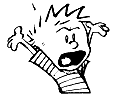 Result := assi.prof.exam_draft
Invalid call!
Invalid call!
Exporting features
Status of calls in a client with a1 of type A:
class    A
feature
	f ...
	g ...

feature {NONE}
	
	h, i ...	

feature {B, C}
	
	j, k, l ...

feature {A, B, C}

	m, n…
end
a1.f, a1.g: valid in any client

 a1.h: invalid everywhere (including in A’s text!)

 a1.j: valid in B, C and their descendants (invalid in A!)‏

 a1.m: valid in B, C and their descendants,	as well as in A and its descendants.
Compilation error?
Hands-On
class PERSON
feature
	name: STRING
feature {BANK}
	account: BANK_ACCOUNT
feature {NONE}
	loved_one: PERSON
	think 
		do 
			print (“Thinking of ” + loved_one.name)
		end
	lend_100_franks
		do
			loved_one.account.transfer (account, 100)
		end
end
OK: unqualified call
OK: exported to all
OK: unqualified call
Error: not exported to PERSON
Exporting attributes
Exporting an attribute only means giving read access

x.f := 5

Attributes of other objects can be changed only through commands
protecting the invariant
no need for getter functions!
Example
class TEMPERATURE
feature
celsius_value: INTEGER

make_celsius (a_value: INTEGER)
   require
        above_absolute_zero: a_value >= - Celsius_zero
 	do
        celsius_value := a_value
 	ensure
        celsius_value_set := celsius_value = a_value
    	end
...
end
Assigners
If you like the syntax
x.f := 5
you can declare an assigner for f
In class TEMPERATURE
	celsius_value: INTEGER assign make_celsius
In this case
t.celsius_value := 36
is a shortcut for
t.make_celsius (36)
... and it won’t break the invariant!
Information hiding vs. creation routines
class PROFESSOR
create 
	make
feature {None}
	make (a_exam_draft: STRING) 
		do
			...
		end
end

Can I create an object of type PROFESSOR as a client?

After creation, can I invoke feature make as a client?
[Speaker Notes: 1.Yes, because it's exported to ANY ("create" is the same as "create {ANY}”)
2. No, as feature make is not available to any client]
Controlling the export status of creation routines
class PROFESSOR
create {COLLEGE_MANAGER}
	make
feature {None}
	make (a_exam_draft: STRING) 
		do
			...
		end
end

Can I create an object of type PROFESSOR as a client?
After creation, can I invoke feature make as a client?
What if I have create {NONE}	make instead of 
create {COLLEGE_MANAGER} make ?
[Speaker Notes: 1.Yes, but only from a client of type COLLEGE_MANAGER
2. No, as feature make is not available to any client
3. No class can create an object of class PROFESSOR, not even from within CLASS PROFESSOR itself. This is off no practical use, just a curiosity.]